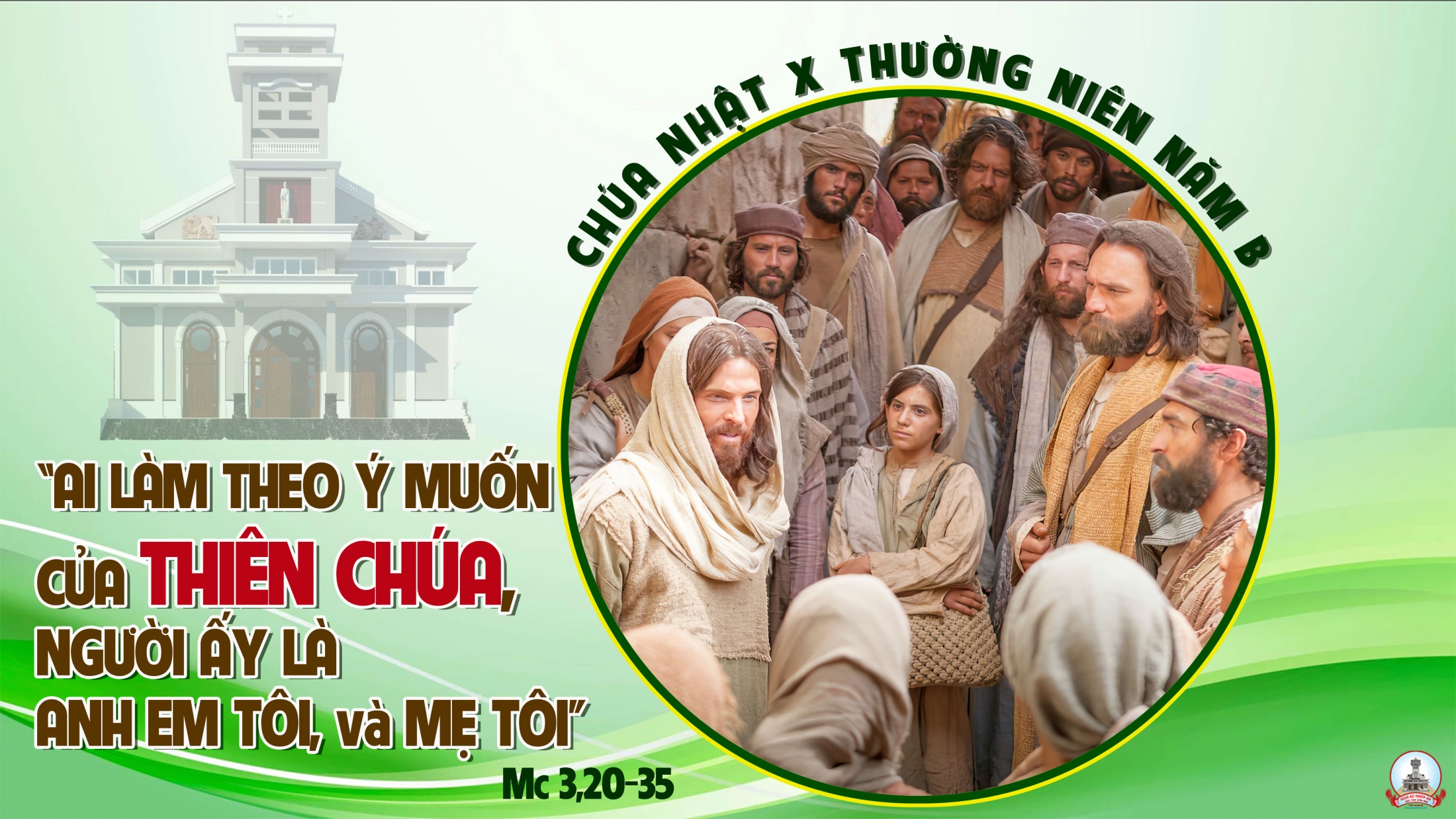 TẬP HÁT CỘNG ĐOÀN
THÁNH VỊNH 129CHÚA NHẬT X THƯỜNG NIÊNNĂM B Lm Kim Long04 câu
Đk: Vì Chúa một niềm từ ái, ơn cứu độ nơi Ngài chứa chan.
Alleluia-Alleluia
Chúa nói: Giờ là lúc thủ lãnh thế gian bị khai trừ. Phần Tôi khi được giương cao khỏi đất, Tôi sẽ kéo mọi người đến cùng Tôi.
Alleluia…
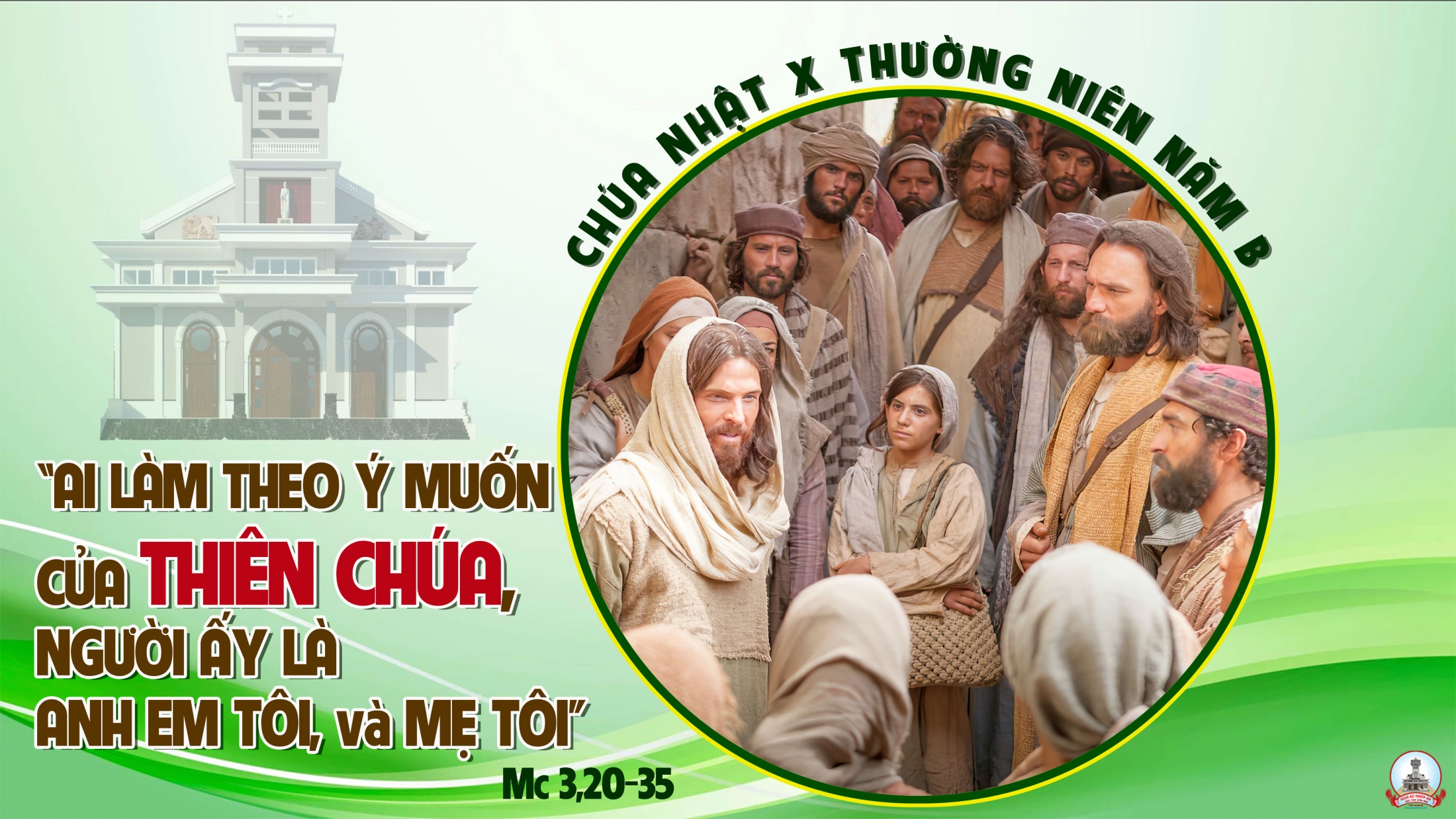 Ca Nhập LễCON HÂN HOANLm. Kim Long
Đk: Con hân hoan bước lên bàn thờ Chúa, Chúa là hoan lạc tuổi xuân xanh con. Con nâng muôn phím tơ ngợi khen Chúa, tiếng lòng rung nhịp với muôn tâm hồn.
Tk1: Vào thánh cung dâng tiến hương nguyện cầu ngát bay tỏa tới ngai tòa Chúa. Tâm tư sẽ reo mừng bước lên bàn thánh trong niềm tin.
Đk: Con hân hoan bước lên bàn thờ Chúa, Chúa là hoan lạc tuổi xuân xanh con. Con nâng muôn phím tơ ngợi khen Chúa, tiếng lòng rung nhịp với muôn tâm hồn.
Tk2: Hồn ta ơi, sao đớn đau tơi bời? Hãy tín nhiệm sức mạnh của Chúa. Sao xao xuyến băn khoăn? Chúa chính là suối mạch ủi an.
Đk: Con hân hoan bước lên bàn thờ Chúa, Chúa là hoan lạc tuổi xuân xanh con. Con nâng muôn phím tơ ngợi khen Chúa, tiếng lòng rung nhịp với muôn tâm hồn.
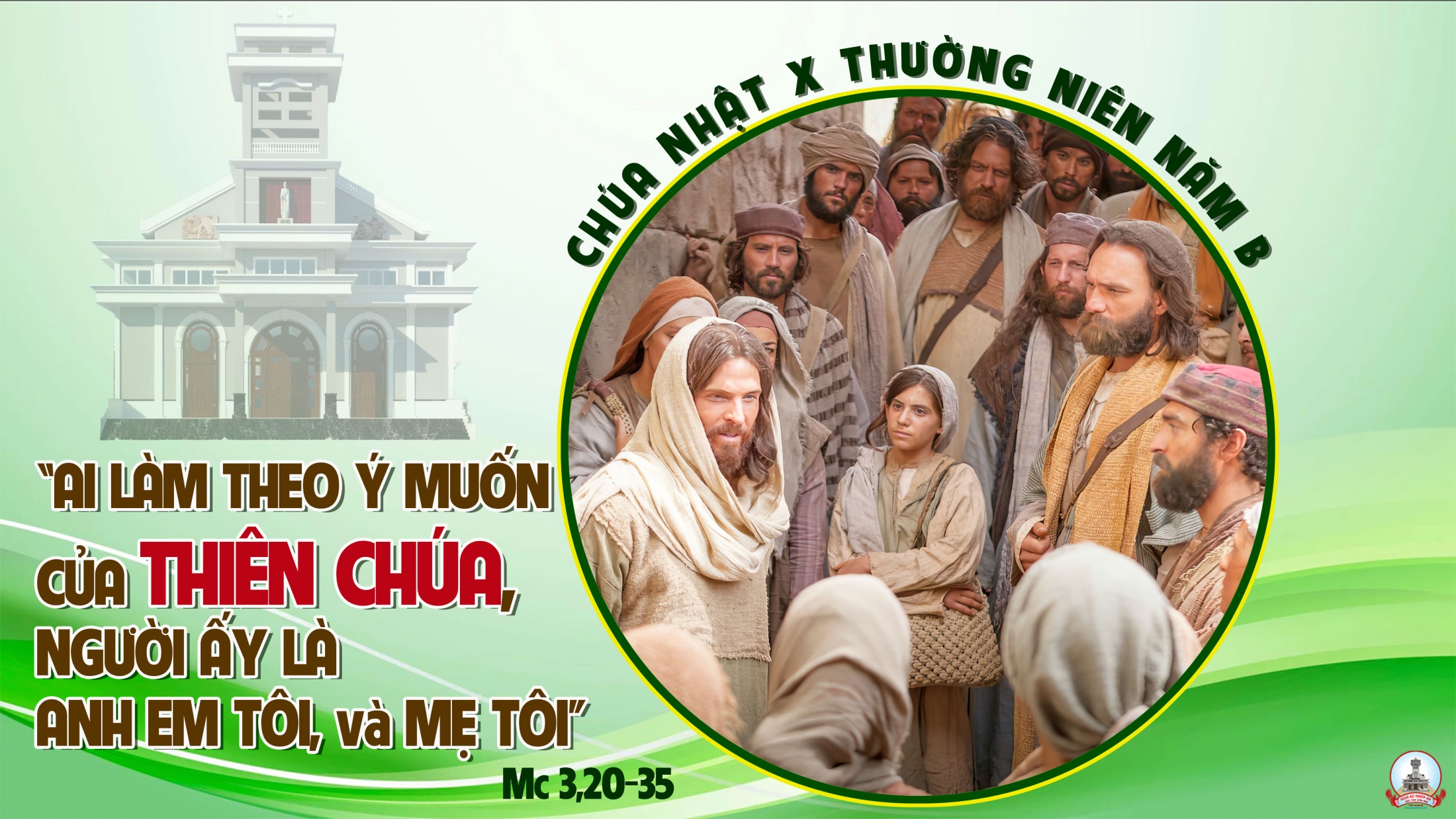 KINH VINH DANH
Ca Lên Đi 2
Chủ tế: Vinh danh Thiên Chúa trên các tầng trời. Và bình an dưới thế, bình an dưới thế cho người thiện tâm.
Chúng con ca ngợi Chúa. Chúng con chúc tụng Chúa. Chúng con thờ lạy Chúa. Chúng con tôn vinh Chúa. Chúng con cảm tạ Chúa vì vinh quang cao cả Chúa.
Lạy Chúa là Thiên Chúa, là Vua trên trời, là Chúa Cha toàn năng. Lạy Con Một Thiên Chúa, Chúa Giê-su Ki-tô.
Lạy Chúa là Thiên Chúa, là Chiên Thiên Chúa, là Con Đức Chúa Cha. Chúa xoá tội trần gian, xin thương, xin thương, xin thương xót chúng con.
Chúa xoá tội trần gian, xin nhận lời chúng con cầu khẩn. Chúa ngự bên hữu Đức Chúa Cha, xin thương, xin thương, xin thương xót chúng con.
Vì lạy Chúa Giê-su Ki-tô, chỉ có Chúa là Đấng Thánh, chỉ có Chúa là Chúa, chỉ có Chúa là Đấng Tối Cao, cùng Đức Chúa Thánh Thần trong vinh quang Đức Chúa Cha. A-men. A-men.
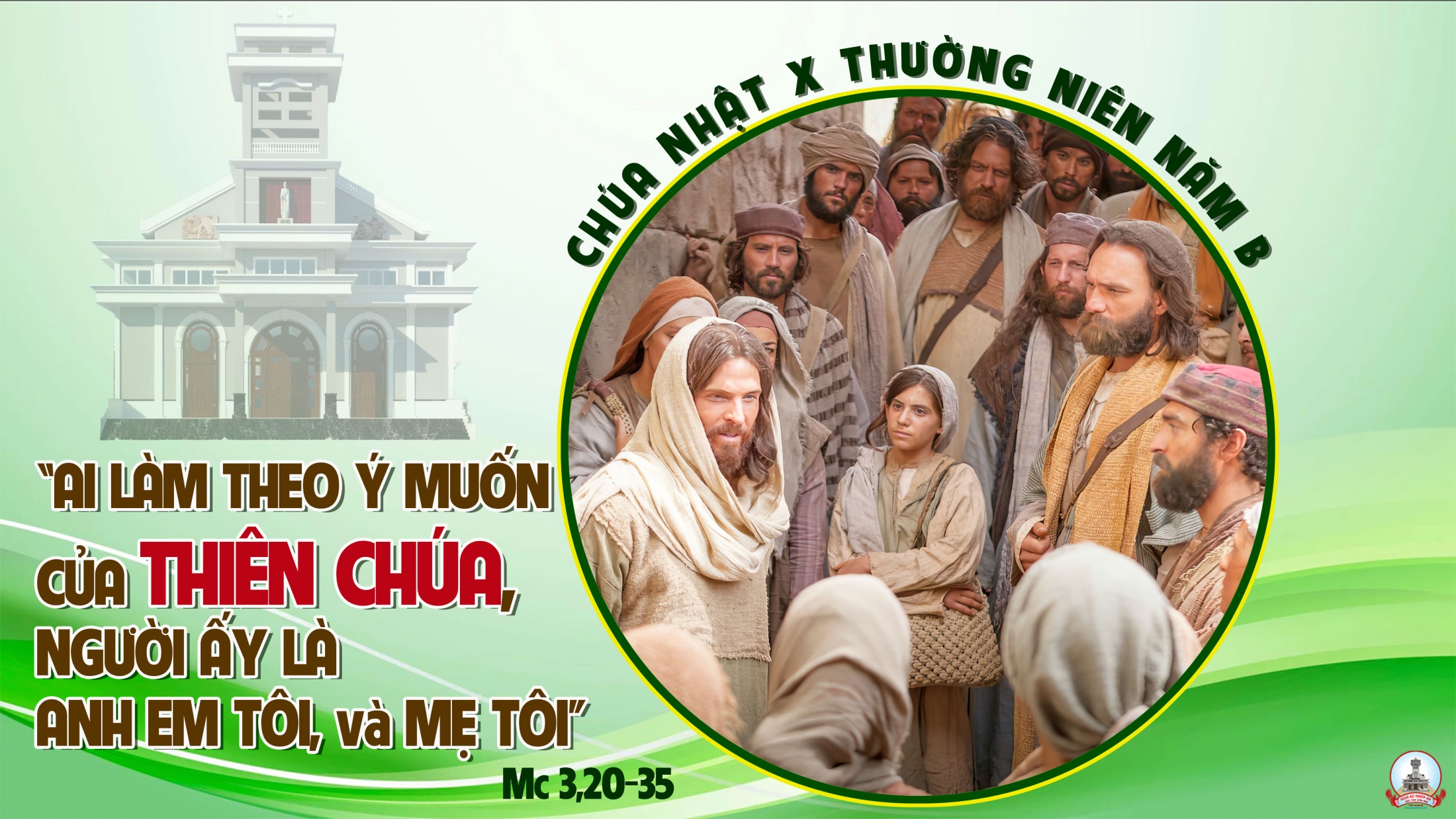 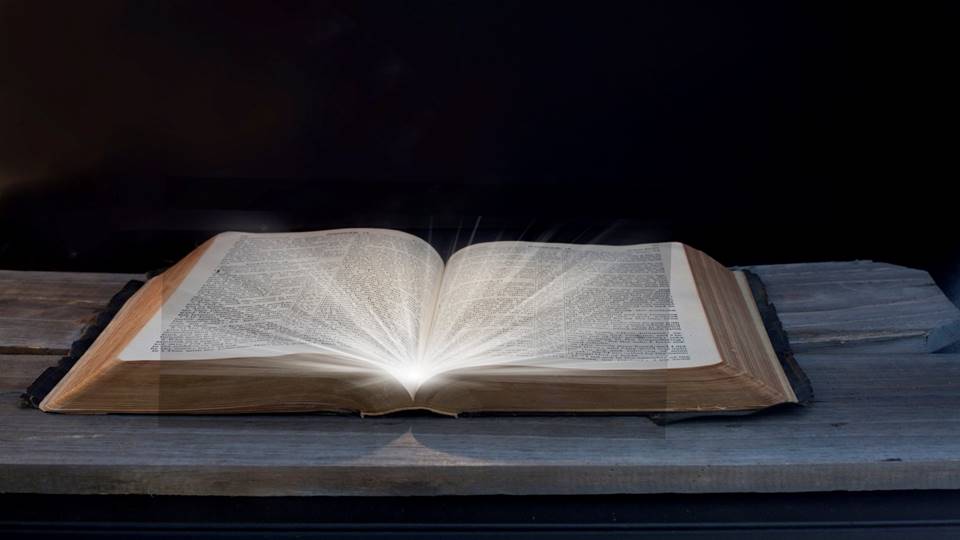 Bài đọc 1
Bài trích sách Sáng thế.
Ta sẽ gây mối thù giữa dòng giống mi
và dòng giống người đàn bà.
THÁNH VỊNH 129CHÚA NHẬT X THƯỜNG NIÊNNĂM B Lm Kim Long04 câu
Đk: Vì Chúa một niềm từ ái, ơn cứu độ nơi Ngài chứa chan.
Tk1: Từ vực thẳm con kêu lên Ngài, lạy Chúa, muôn lạy Chúa xin Ngài lắng nghe. Xin lắng tai thẩm nhận bao lời con tha thiết nguyện cầu.
Đk: Vì Chúa một niềm từ ái, ơn cứu độ nơi Ngài chứa chan.
Tk2: Ngài mà chấp bao nhiêu sai phạm, lạy Chúa ai người sẽ mong còn đứng yên. Nhưng Chúa thương khoan hồng nên đoàn con luôn kính sợ Ngài.
Đk: Vì Chúa một niềm từ ái, ơn cứu độ nơi Ngài chứa chan.
Tk3: Lòng thành khẩn con trông mong Ngài, lạy Chúa nơi lời Chúa con hằng vững tin. Như lính canh mỏi mòn mong hừng đông, con ngóng trông Ngài.
Đk: Vì Chúa một niềm từ ái, ơn cứu độ nơi Ngài chứa chan.
Tk4: Cậy vào Chúa, Ít-ra-en nào vì Chúa ban rộng rãi ơn giải thoát ta. Luôn xót thương trọn niềm, cho thần dân xa thoát tội tình.
Đk: Vì Chúa một niềm từ ái, ơn cứu độ nơi Ngài chứa chan.
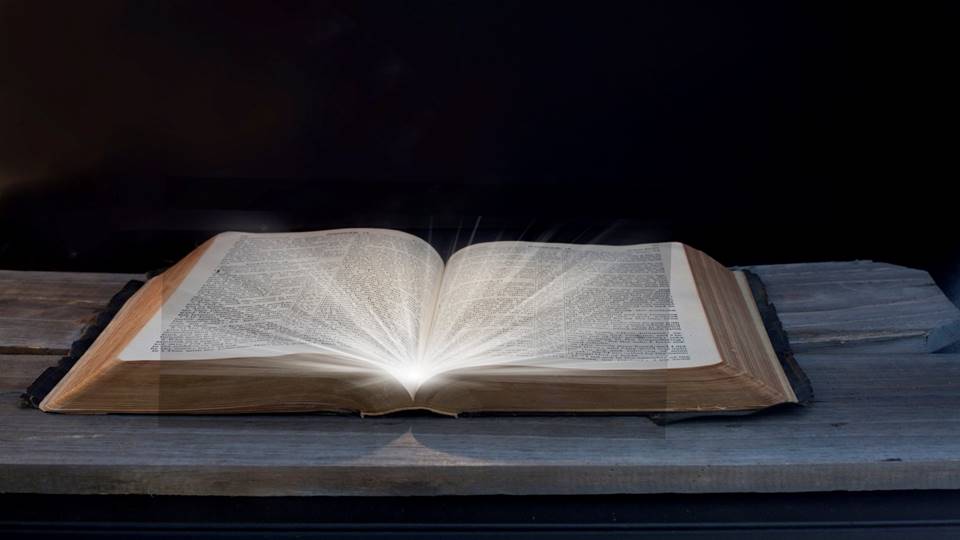 Bài đọc 2
Bài trích thư thứ hai của thánh Phao-lô tông đồ 
gửi tín hữu Cô-rin-tô.
Chúng tôi tin, nên chúng tôi mới nói.
Alleluia-Alleluia
Chúa nói: Giờ là lúc thủ lãnh thế gian bị khai trừ. Phần Tôi khi được giương cao khỏi đất, Tôi sẽ kéo mọi người đến cùng Tôi.
Alleluia…
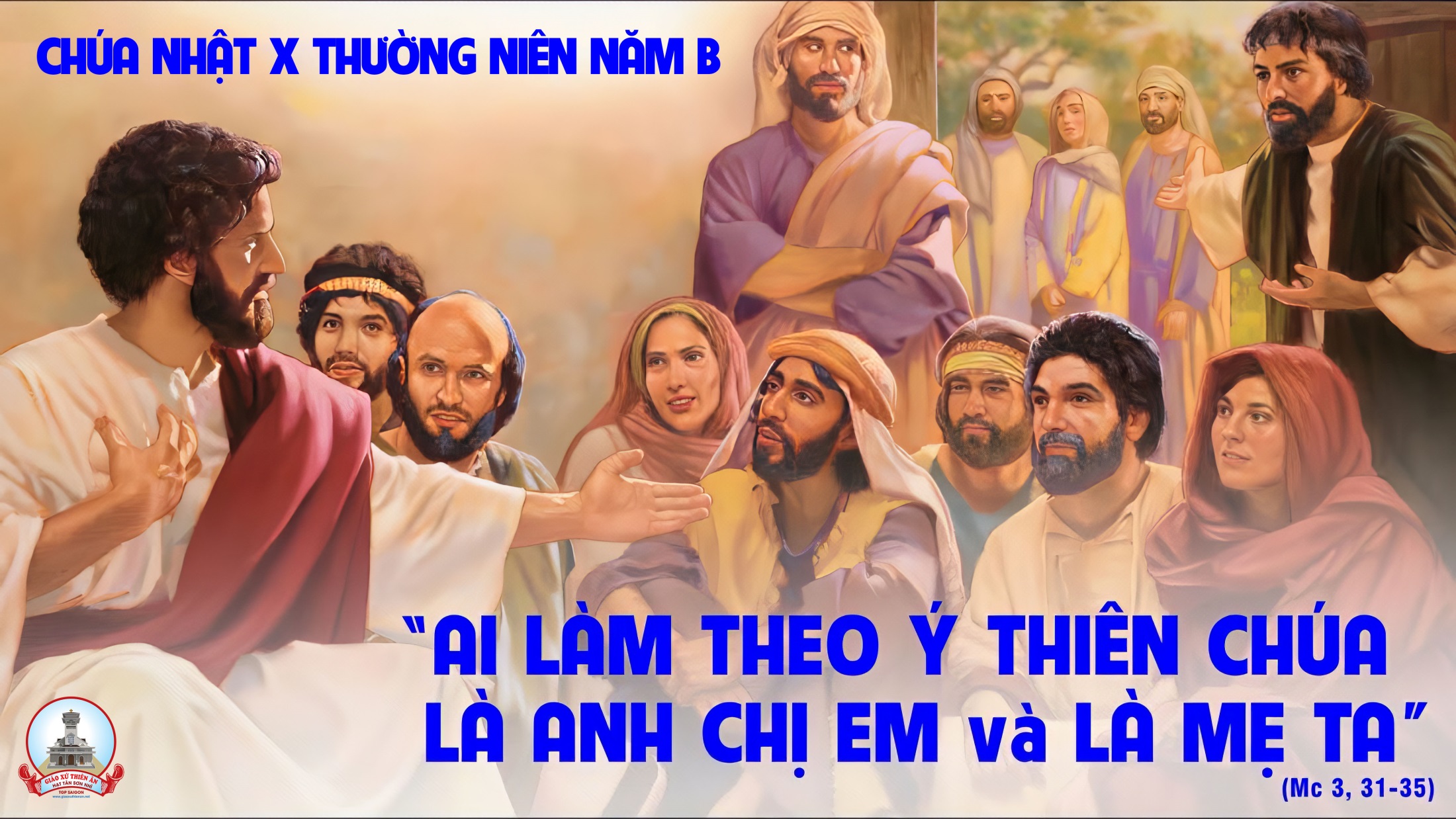 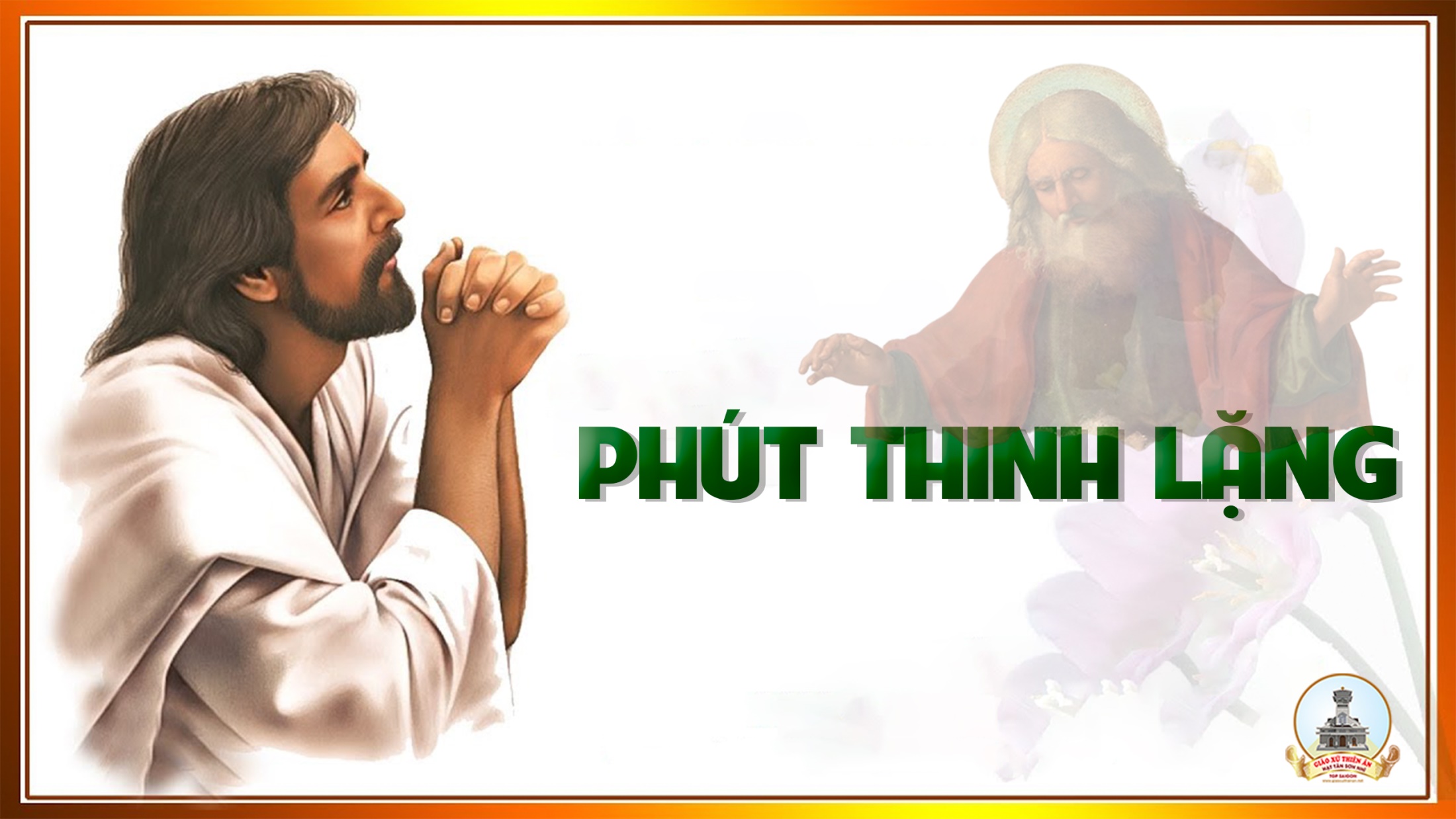 KINH TIN KÍNH
Tôi tin kính một Thiên Chúa là Cha toàn năng, Đấng tạo thành trời đất, muôn vật hữu hình và vô hình.
Tôi tin kính một Chúa Giêsu Kitô, Con Một Thiên Chúa, sinh bởi Đức Chúa Cha từ trước muôn đời.
Người là Thiên Chúa bởi Thiên Chúa, Ánh Sáng bởi Ánh Sáng, Thiên Chúa thật bởi Thiên Chúa thật,
được sinh ra mà không phải được tạo thành, đồng bản thể với Đức Chúa Cha, nhờ Người mà muôn vật được tạo thành.
Vì loài người chúng ta và để cứu độ chúng ta, Người đã từ trời xuống thế.
Bởi phép Đức Chúa Thánh Thần, Người đã nhập thể trong lòng Trinh Nữ Maria, và đã làm người.
Người chịu đóng đinh vào thập giá vì chúng ta, thời quan Phongxiô Philatô. Người chịu khổ hình và mai táng, ngày thứ ba Người sống lại như lời Thánh Kinh.
Người lên trời, ngự bên hữu Đức Chúa Cha, và Người sẽ lại đến trong vinh quang để phán xét kẻ sống và kẻ chết, Nước Người sẽ không bao giờ cùng.
Tôi tin kính Đức Chúa Thánh Thần là Thiên Chúa và là Đấng ban sự sống, Người bởi Đức Chúa Cha và Đức Chúa Con mà ra,
Người được phụng thờ và tôn vinh cùng với Đức Chúa Cha và Đức Chúa Con. Người đã dùng các tiên tri mà phán dạy.
Tôi tin Hội Thánh duy nhất thánh thiện công giáo và tông truyền.
Tôi tuyên xưng có một Phép Rửa để tha tội. Tôi trông đợi kẻ chết sống lại và sự sống đời sau. Amen.
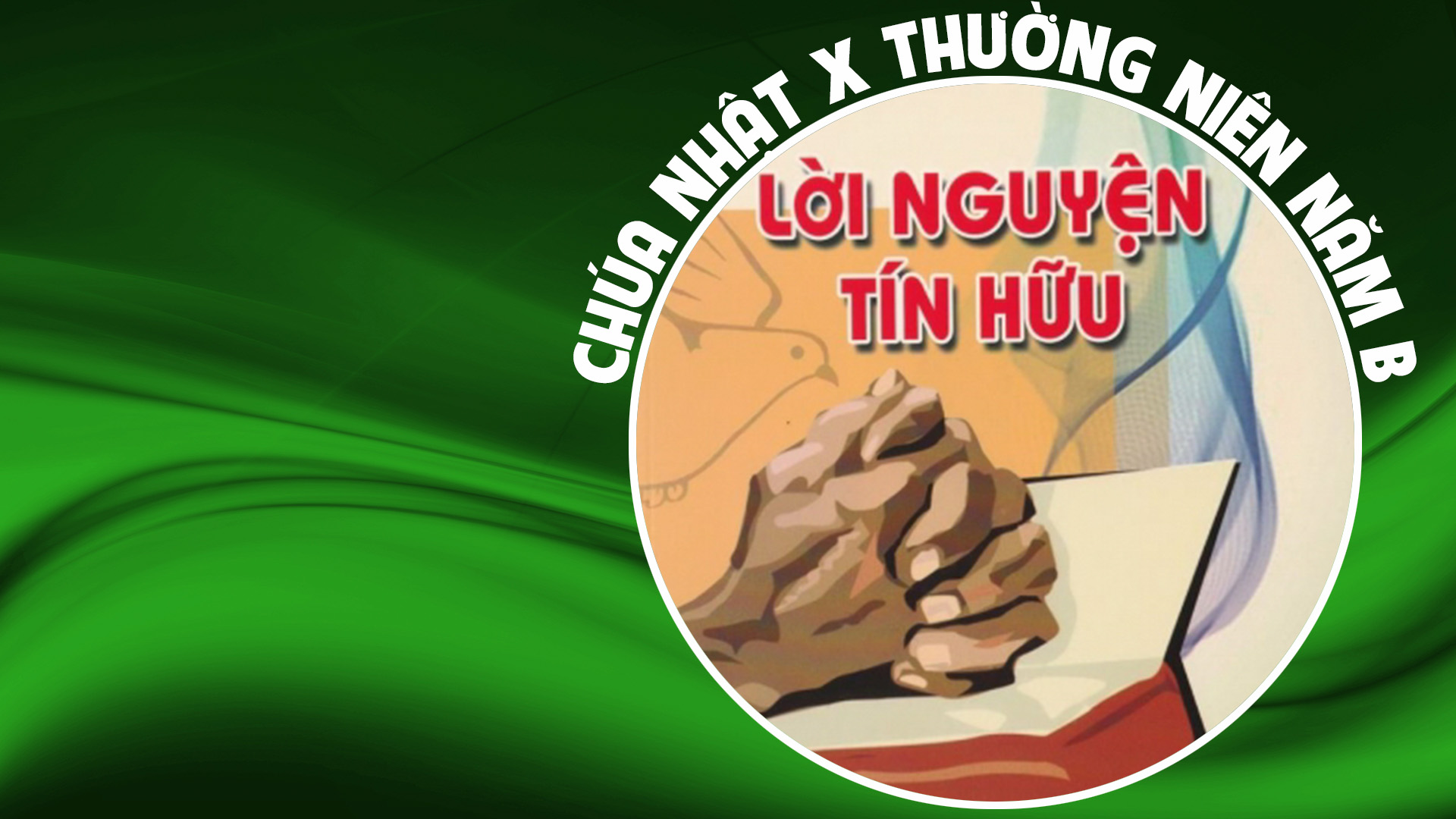 Anh chị em thân mến, Thiên Chúa là Cha giàu lòng thương xót, lúc nào người cũng yêu thương và muốn cho mọi người được sống hạnh phúc. Chúng ta cùng cảm tạ Chúa và dâng lời cầu xin.
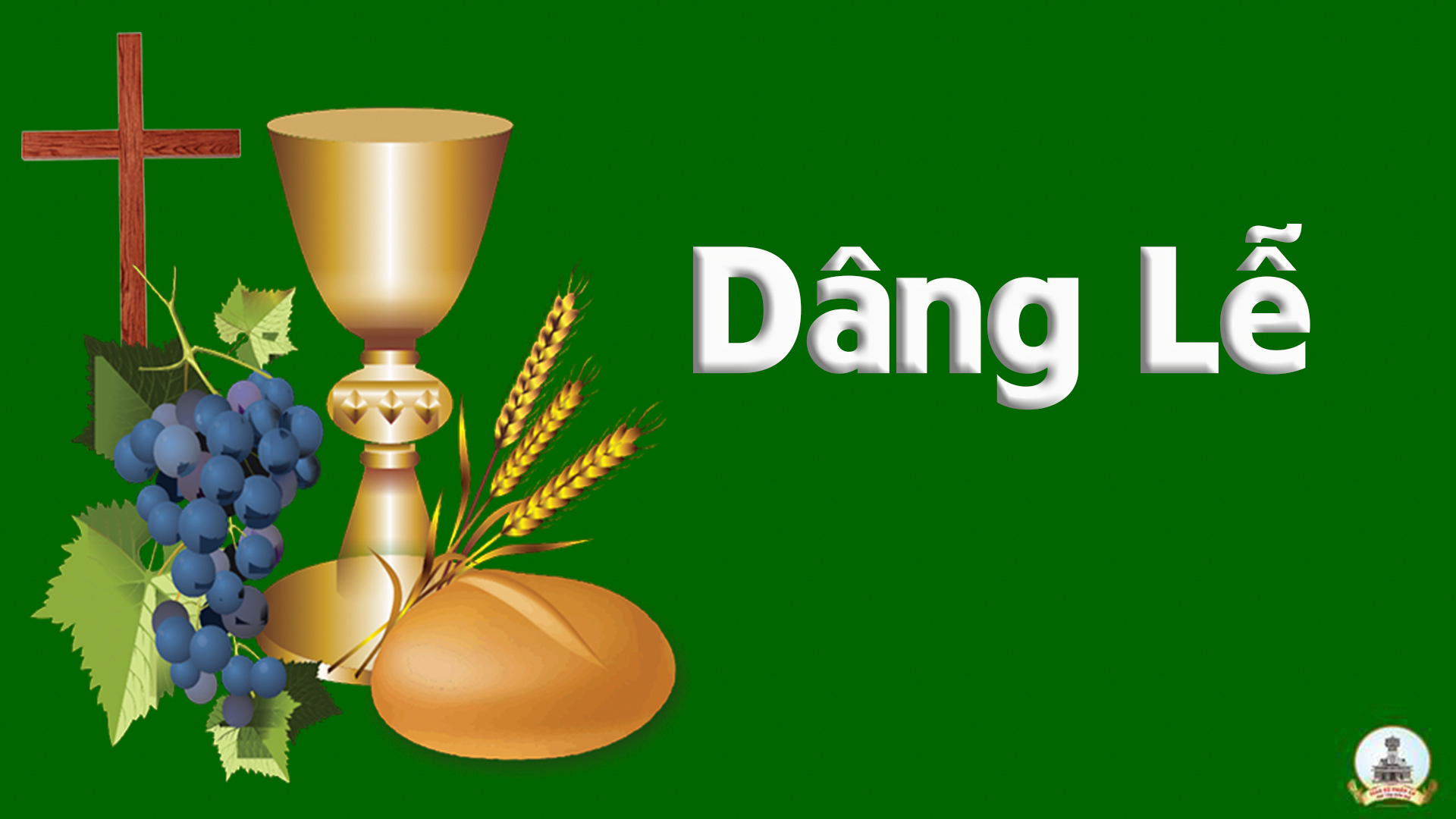 LỜI DÂNGGiang Tâm
Tk1: Cùng dâng lên Ngài rượu bánh thơm, cùng dâng lao nhọc cả sớm hôm. Từ hương lúa nương đồng, chùm nho ngát thơm nồng đoàn con một lòng hiệp dâng.
Đk: Cùng xin dâng lên Ngài đây tấm bánh bé nhỏ hiệp dâng lên tâm tình thảo kính. Và chén rượu nồng thắm tình lòng mến yêu trong cuộc đời.
Tk2: Đẹp tươi hoa nở cùng nắng mai, rực rỡ sắc màu rồi úa phai. Đem hương sắc cho đời, nhờ sương mát ơn trời dù cho mau qua mà thôi.
Đk: Cùng xin dâng lên Ngài đây tấm bánh bé nhỏ hiệp dâng lên tâm tình thảo kính. Và chén rượu nồng thắm tình lòng mến yêu trong cuộc đời.
Tk3: Vần xoay cõi đời rồi biến thay, cùng bao ngọt bùi cùng đắng cay. Đời con mãi nương tựa vào Chúa Đấng nhân từ chở che bên con ngày đêm.
Đk: Cùng xin dâng lên Ngài đây tấm bánh bé nhỏ hiệp dâng lên tâm tình thảo kính. Và chén rượu nồng thắm tình lòng mến yêu trong cuộc đời.
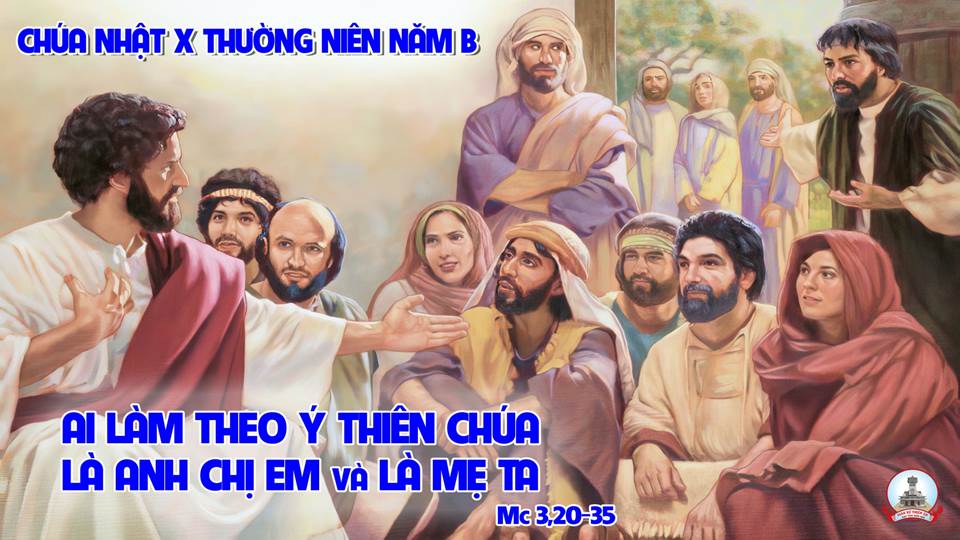 Ca Nguyện Hiệp LễKHÚC ÂN TÌNHPhùng Minh Mẫn
Tk1: Hồn con luôn mãi hướng về Chúa, như chim mỏi cánh đang say sưa mơ về tổ ấm yên lành. Dù con hoen úa trong bùn nhơ vẫn luôn trông cậy Chúa nguồn trợ lực bền vững ngàn thu.
Đk: Bởi vì Chúa Đấng tín trung, yêu thương con đến cùng, ngay khi con vương đầy những lỗi lầm. Tình thương Chúa cao hơn áng mây trời đã qua bao đời yêu thương không phút giây nghỉ ngơi.
Tk2: Được gần bên Chúa phúc nào hơn, an vui nào hơn cho tim con rung động bên những ân tình. Đời con mong có Chúa dường bao, lúc vinh quang thềm cao hay khi đau thương dưới vực sâu.
Đk: Bởi vì Chúa Đấng tín trung, yêu thương con đến cùng, ngay khi con vương đầy những lỗi lầm. Tình thương Chúa cao hơn áng mây trời đã qua bao đời yêu thương không phút giây nghỉ ngơi.
Tk3: Một điều lòng con luôn hằng mơ nơi cung điện Chúa, xin cho con cư ngụ mãi đến muôn đời. Để con chiêm ngắm Vua lòng con chính Đấng cứu độ con cho con say ân phúc triền miên.
Đk: Bởi vì Chúa Đấng tín trung, yêu thương con đến cùng, ngay khi con vương đầy những lỗi lầm. Tình thương Chúa cao hơn áng mây trời đã qua bao đời yêu thương không phút giây nghỉ ngơi.
Tk4: Một niềm hạnh phúc dâng cao vời vợi là dẫu thân con tro bụi, mà Chúa nâng niu không để con hư mất. Từ nay cho đến muôn muôn ngàn đời con sẽ ca ngợi và sẽ phó dâng cuộc đời nơi Ngài mà thôi.
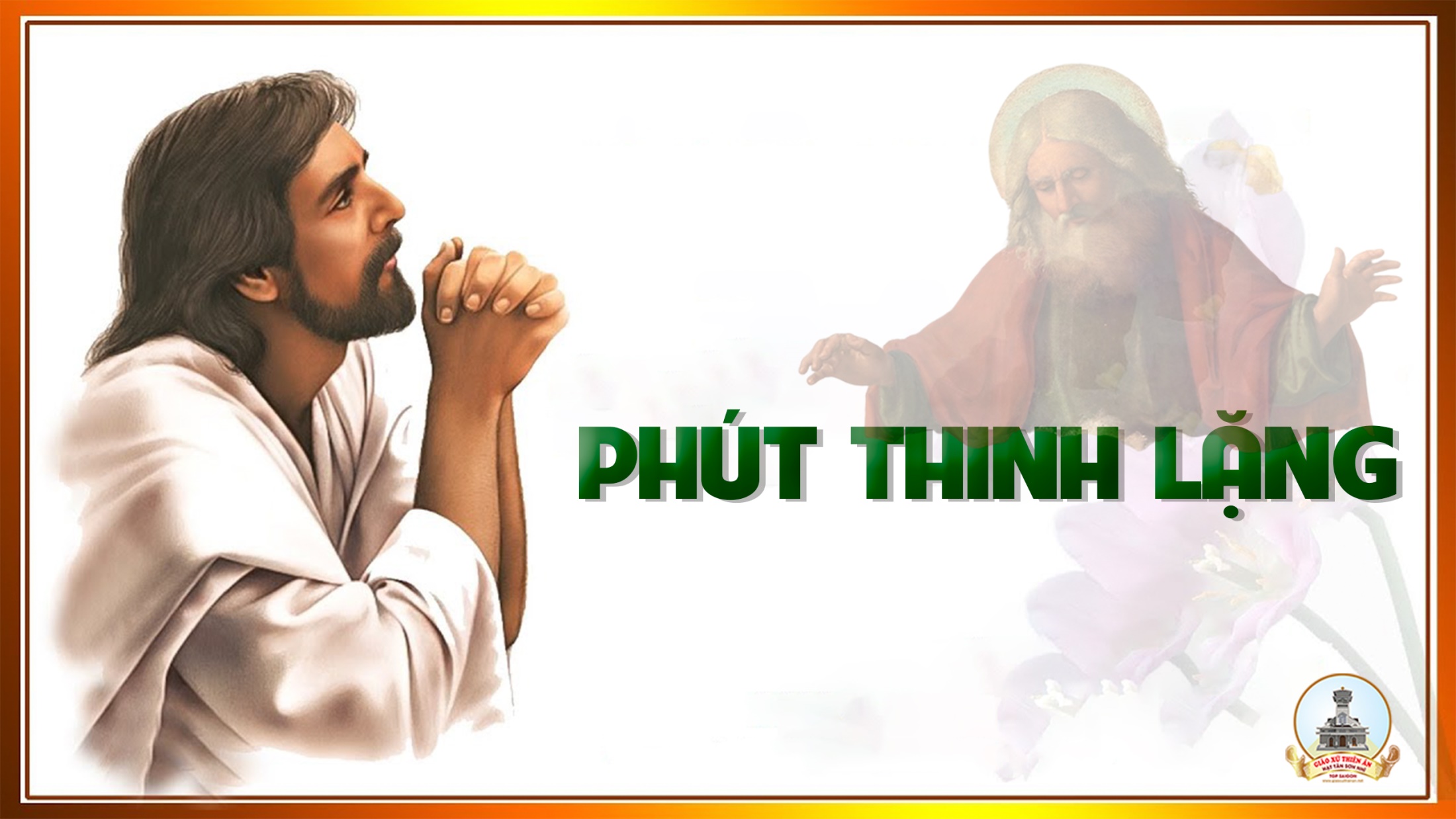 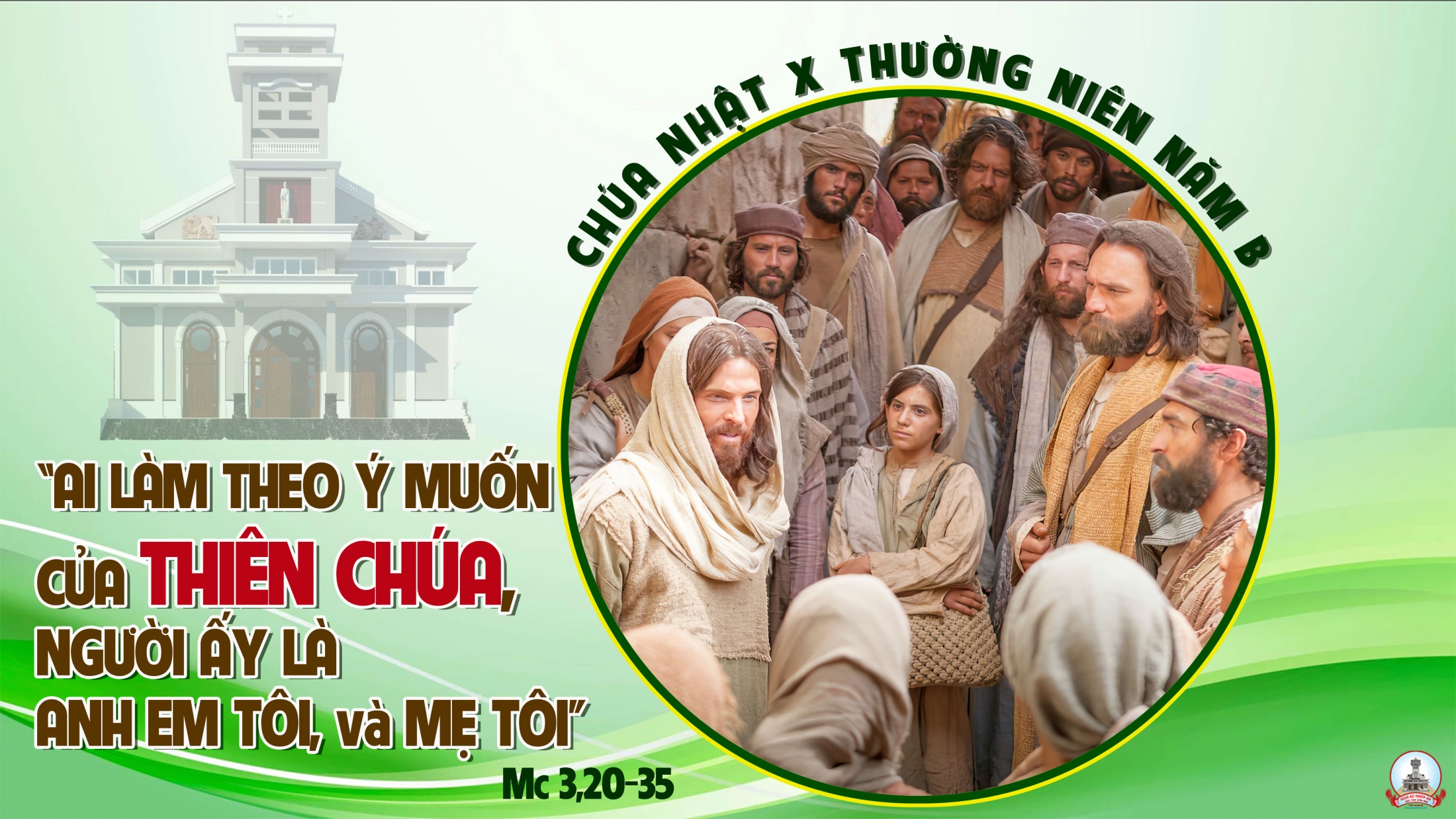 Ca Kết LễCẢM TẠ HỒNG ÂNLm. Duy Thiên
Đk: Xin cảm tạ hồng ân Cha ban. Vì thương mến từ muôn ngàn đời. Đem Tin Mừng về gieo nơi nơi, cho muôn dân kết đoàn sống vui.
Tk1: Mến Chúa, mến yêu trọn đời, mến Chúa, mến yêu mọi người. Niềm tin, xin dâng lên Cha, tình thương, mến trao mọi người.
Đk: Xin cảm tạ hồng ân Cha ban. Vì thương mến từ muôn ngàn đời. Đem Tin Mừng về gieo nơi nơi, cho muôn dân kết đoàn sống vui.
Tk2: Chúa đến, chết đi cho  đời. Chúa đã, Chúa đã đến rồi. Niềm vui, tin cho muôn nơi rồi đây Chúa sẽ trở lại.
Đk: Xin cảm tạ hồng ân Cha ban. Vì thương mến từ muôn ngàn đời. Đem Tin Mừng về gieo nơi nơi, cho muôn dân kết đoàn sống vui.
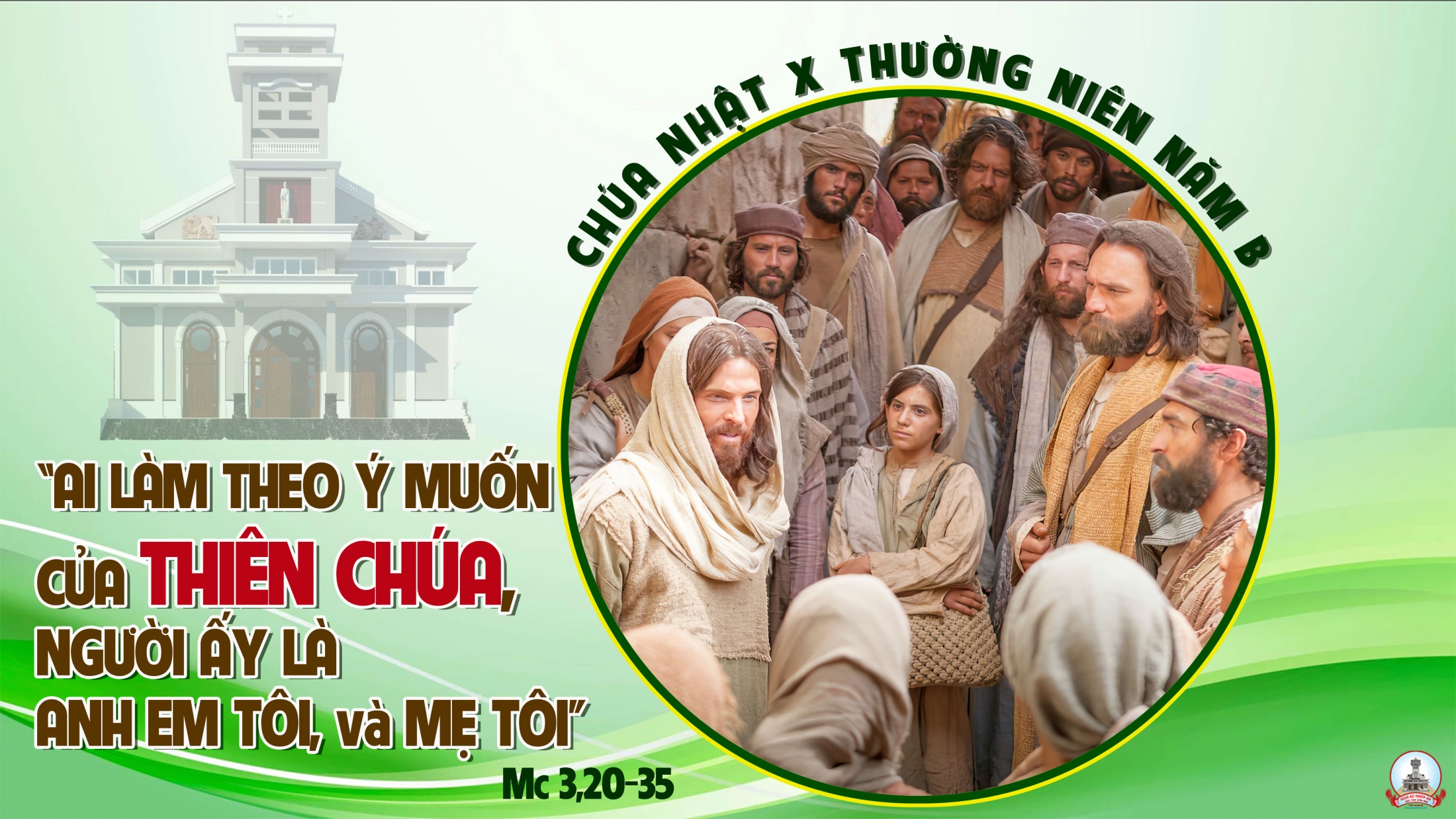